クラブ LCIF コーディネーター研修
ウェビナー 2：
あなたにできること
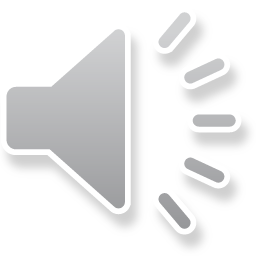 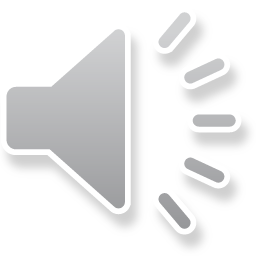 [Speaker Notes: 2つ目のウェビナーにようこそ！このウェビナーでは、あなたの役割を成功させるための提案と戦略を確認します。

（次のスライドへ）]
成功への4つのステップ
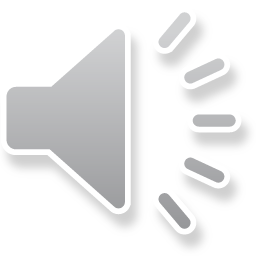 [Speaker Notes: このウェビナーでは、クラブ LCIF コーディネーターの主な任務や責任に重点を置いて見ていきます。これは、成功への4つのステップとも言えるものです！

（次のスライドへ）]
成功への4つのステップ
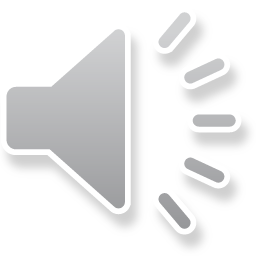 [Speaker Notes: あなたの役割には、ライオン全員の参加を促すという1つの共通の目標に向けて果たすべき、次の4つの主な任務があることを覚えていらっしゃると思います。
あなたのストーリーを伝えること：LCIF があなたの地域社会や世界に与えているインパクトを、会員に理解してもらえるようにします。
計画を立てること：あなたとクラブがキャンペーン100を支援できる多くの方法について理解します。それから、目標を設定します。
チームを編成すること：資金獲得と地域への働きかけを行うための委員会を編成します。
資金を獲得すること：まずあなた自身が寄付をします。そうしたら今度は、キャンペーン100を支援するよう他の人に依頼し、キャンペーンへの参加方法を伝えます。

これらの任務はすべて、クラブのみならず地域の人々にも参加を働きかけることに役立ちます。

（次のスライドへ）]
あなたのストーリーを伝える
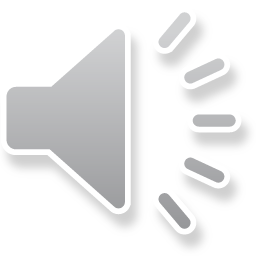 [Speaker Notes: 成功への第一歩は、 LCIF とキャンペーン100のストーリーを伝えることです。

（次のスライドへ）]
あなたのストーリーを伝える
ストーリーを伝えることは、財団への参加を促す重要な要素です。
LCIF とキャンペーン100についての、あなたならではのストーリーを作成する際は、以下のヒントを参考にしてください。
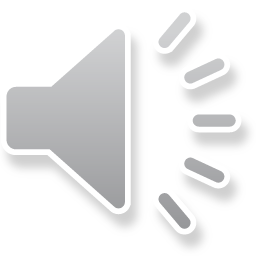 [Speaker Notes: 多くの場合、印象に残るストーリーは、人が寄付をしようという気になる理由の決め手ともなります。これは、あなたが LCIF を支援する理由やライオンになった理由の一部であるかもしれません。あなたの印象に残った素晴らしいストーリーを伝えることが、クラブの会員にキャンペーン100や LCIF の重要性を理解してもらうことにつながります。

いくつかの簡単なステップを踏むことで、自分なりの LCIF ストーリーを作成することができます。
まず、あなたが奉仕する理由から始めます。次のように自問してみてください。「私はなぜライオンになったのか？」「なぜ私は今なおライオンであり続けるのか？」
あなたが最も関心を持っているグローバル重点分野について考えてみましょう： キャンペーン100の支援の理由を確認してください。あなたにとって最も重要な分野はどれですか？クラブ会員と地域にとって最も重要な分野はどれですか？
ご自分の地域社会において LCIF がもたらしたインパクトについて理解を深めてください：あなたの地区または複合地区が受給し実施した交付金についての情報を請求してください。LCIF があなたの近隣地域でどれほどの貢献をしているかを知って、あなたやクラブ会員は驚かれるかもしれません。http://www.lcif.org/ja/our-work/index.phpをぜひご覧になってください。
練習と準備：マニュアルの最後にあるストーリーテリング・ガイドを使って、メモを取りあなたの考えを整理してください。地区 LCIF コーディネーター、ご家族、または信頼できる友人を相手に、ストーリーを伝える練習をするとよいでしょう。クラブのリーダーと会う前に、キャンペーン100についてリーダーが知りたいことを事前に尋ねておき、それに応じて準備をしてください。

これらのステップを踏めば、素晴らしいストーリーを伝えることができるはずです。

（次のスライドへ）]
ツールと資料
LCIF は、あなたのストーリーを伝え、キャンペーンのメッセージを広めるのに役立つ多くのツールと資料を用意しています！




地区コーディネーターに連絡して、地区内で何が最も効果的であるかを把握してください
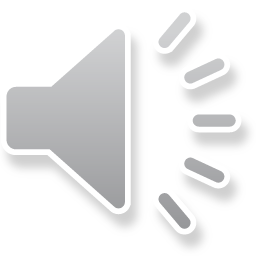 [Speaker Notes: 自分のストーリーを伝え、キャンペーン100と LCIF についてクラブの会員に説明するために役立つ多くのツールが用意されています。これには、ビデオ、パワーポイント、パンフレット、ポケットガイド、誓約カード、交付金履歴、LCIF ブログなどが含まれます。ウェブサイトにアクセスして確認してください：［会員のリソース］から、［リソースセンター］をクリックし、次に［キャンペーン100］をクリックします。また、地区コーディネーターに、クラブを訪問したり地区内の他の会合に出席したりした際に、最も効果的だったツールはどれか尋ねてみてください。

（次のスライドへ）]
ツールと資料
LCIF のウェブサイトから、これらの資料をダウンロードして印刷してください
また、資料請求フォームを使用してこれらの資料一式を取り寄せることもできます
ご注意ください：発送には少なくとも2週間かかります
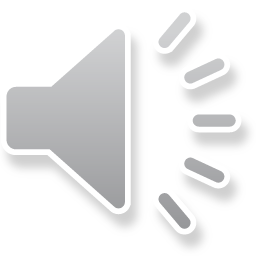 [Speaker Notes: これらの資料は、LCIF​​ のウェブサイトからダウンロードし印刷することができます。また、資料請求フォームを使用してこれらの資料一式を取り寄せることもできます。取り寄せる場合は、限られた数量にのみ対応可能であること、また、印刷して発送するまでに最低2週間かかることを念頭に置いていただいた上で、適宜、ご計画ください。

（次のスライドへ）]
計画を立てる
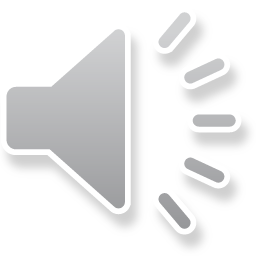 [Speaker Notes: ストーリーの作成を開始し、利用できる様々なツールを集めたら、次に今年度の残りの期間についての計画を立て始めましょう。

（次のスライドへ）]
計画を立てる
成功には計画を立てることが重要です！
計画の策定は、次の2つのステップを踏むことから始まります。
1
推奨される資金獲得戦略を確認する
2
今年の目標を設定する
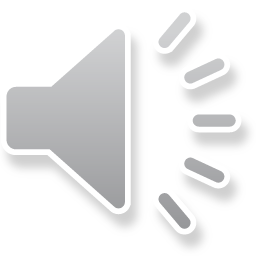 [Speaker Notes: 計画を立てることで、クラブの活動を軌道に乗せ、その年の目標に向かって進むことができます。計画を立てるには、2つの簡単なステップから始めます。最初に、資金獲得戦略を確認し、クラブにとって最も成功する可能性があるものを見極めます。次に、それらの戦略を使って達成する年間目標を設定します。

（次のスライドへ）]
資金獲得戦略
キャンペーン100と LCIF の資金を獲得することは、あなたの役割の重要な任務ですが、難しいことではありません。
資金獲得に役立つ以下のヒントを参考にしてください。
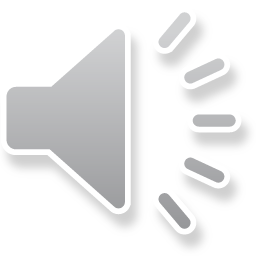 [Speaker Notes: 資金獲得は、クラブ LCIF コーディネーターの役割の重要な部分です。資金獲得というとプレッシャーを感じる人もいますが、シンプルで楽しく行うこともできます！ご自分のクラブにとって最適な方法を皆さんはよくご存じのはずですが、初めてこの役割を引き受けた方のために、役立つヒントをご紹介します。
個人会員に寄付を依頼し、一年を通して彼らの支援を依頼し続けることから始めましょう。多くの場合、これは資金を獲得するための最も簡単で迅速な方法です。私たちは、キャンペーン期間中、すべてのライオンズに毎年100ドルの寄付をお願いしています。これは毎週に換算するとわずか2ドルです。しかし、金額に関らず、ライオンズ全員が参加することが私たちの成功にとって重要です！
個々の会員から寄付を確保することがある程度がうまくいくようになったら、資金獲得イベントを開始しましょう。これは地域社会を巻き込むすばらしい方法です。皆さんのクラブは既に毎年多くのイベントを開催していらっしゃるかもしれません。
次に、クラブ役員と協力して、クラブ資金からの寄付が適切な時期を見極めます。キャンペーン100へのクラブ会員の寄付に対する上乗せ分として、クラブ資金を活用することも考えられるでしょう。
クラブ会員とクラブ指導者から支援を得たら、次に地元の企業やライオンズ以外の人々に支援を依頼することを検討してください。過去にあなたを支援してくれた企業に依頼することから始めるとよいでしょう。あなたのクラブとその会員の熱意を目にすれば、地元の企業やライオンズ以外の人々が参加してくれる可能性がより高くなるはずです。

個々の会員からの寄付を得る具体的な方法や、資金獲得イベントの計画方法については、後ほど詳しく説明します。また、コーディネーターガイドにも詳しい説明が載っています。

（次のスライドへ）]
目標設定
LCIF リーダーシップのすべてのレベルで目標を設定します
目標が設定されると、ライオンズはその達成に向けた呼びかけに応え、目標を上回る結果を出すことがわかっています
クラブ LCIF コーディネーター
複合地区コーディネーター
エリアリーダー
地区コーディネーター
会則地域リーダー
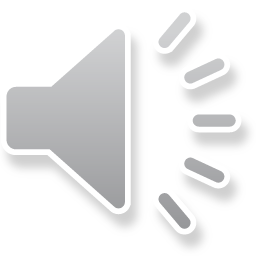 [Speaker Notes: クラブから会則地域にいたる、協会のあらゆるレベルでキャンペーンの目標を設定していきます。このことが、キャンペーンの目標総額3億ドルを達成するために、十分な活動が毎年実施されるようにする上で役立ちます。各レベルで目標を設定することによって、リーダーは各地域の LCIF およびキャンペーン100への参加や支援に関する具体的な成果を予測することができます。何よりも、ライオンズは目標達成に向けた呼びかけに応え、目標を上回る成果を上げてくれるはずです。

（次のスライドへ）]
キャンペーン100からの要請
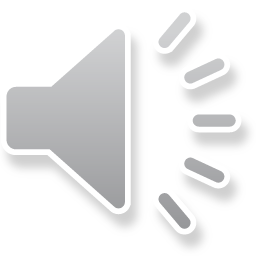 [Speaker Notes: 私たちの世界全体の目標である3億ドルを達成するために、すべてのライオンズに、キャンペーン期間中、毎週2ドル、年間100ドルまたは300ドルの寄付を検討するよう、私たちはお願いしています。

すべてのライオンズに、キャンペーン100の基本目標として、最低300ドルの寄付が望まれます。

（次のスライドへ）]
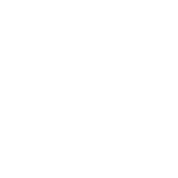 視力2件の白内障手術
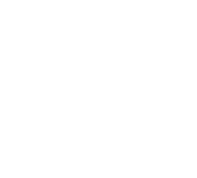 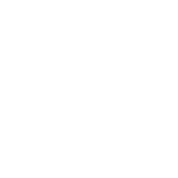 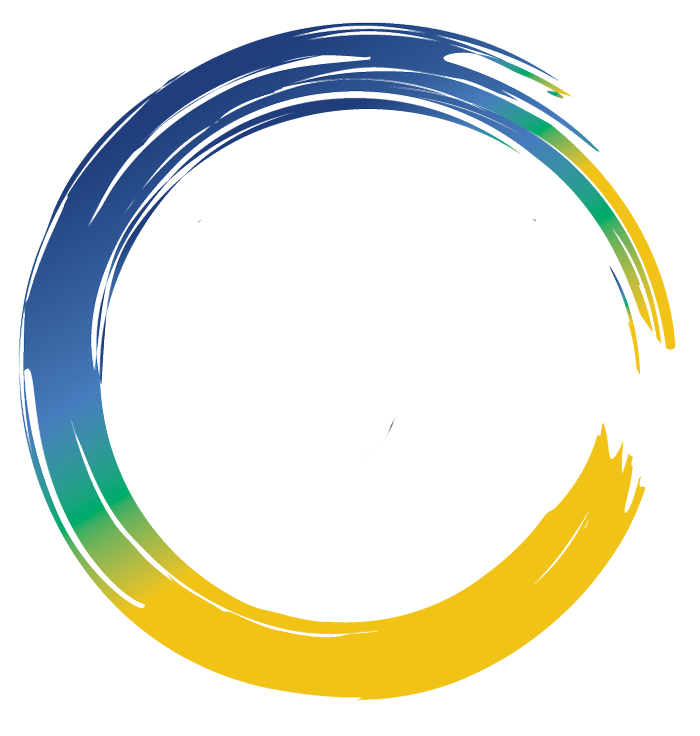 食料支援
14人に定期的な食料支援
青少年1年間1つのクラスでライオンズクエストを実施
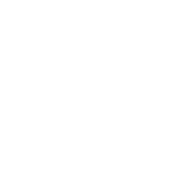 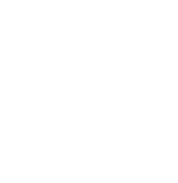 100ドルで何ができるでしょう？
糖尿病糖尿病のリスクがある18人に糖尿病検診を実施
小児がん8人の子供を診断/治療するための設備購入支援
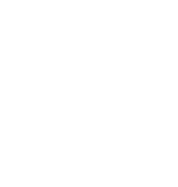 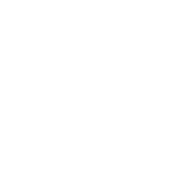 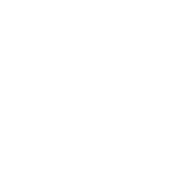 環境14人に清潔な水を提供
人道支援100人の子どもへのはしか予防接種
災害援助自然災害の被災者4人に緊急救援物資を提供
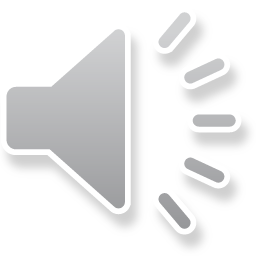 [Speaker Notes: 多くのライオンズにとって、毎年100ドルは高額のお願いに思えるかもしれませんが、この前のスライドでお見せしたように、100ドルを週で換算すると、わずか2ドルです。また、100ドルの寄付によって LCIF がもたらすことができる、多くの素晴らしいことについて話すのも、寄付をお願いする際に役立ちます。最初のウェビナーでこのスライドをご覧になったのを、覚えていらっしゃるかもしれません。これをもっと細かくご覧になり、どのインパクトがあなたのクラブにおいて最も説得力があるかを考えてみてください。

（次のスライドへ）]
目標を設定
今年度のクラブの活動において、4つの目標のうち少なくとも1つを選択してください
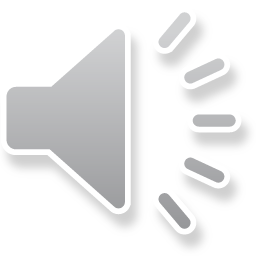 [Speaker Notes: あなたのクラブは長年 LCIF に寄付を行っているクラブかもしれません。会員の多くは、これまでに LCIF に寄付したことがないクラブかもしれません。クラブの状況に関わらず、この4つの目標の少なくとも1つに取り組んでいただくようお願いいたします。

100％の会員参加、つまり会員全員がLCIFに個人寄付をするという目標を目指して取り組むことができます。
参加が成功の鍵です。
より多くのライオンズが参加すればするほど、私たち全体の奉仕目標へのインパクトも高まります。
また、会員1人当たり100ドル以上の寄付に100％の会員参加、つまり、会員全員が100ドル以上を LCIF に寄付し、会員1人当たり年間100ドルの目標達成を目指すこともできます。
毎週わずか2ドルを寄付すれば100ドルになります。このような形でお願いすれば、うまく行くはずです。
このレベルを達成したクラブは100/100クラブとして表彰されます！
クラブ資金からの寄付をしたり、資金獲得イベントを主催してもよいでしょう。会員の寄付への上乗せ分としてクラブ資金を活用することや、イベントを通じて幅広く地域に協力を呼びかけることを検討してください。
クラブ資金からの寄付は、クラブをあげてのLCIF とキャンペーン100への支援を示す1つの方法です。
資金獲得イベントは、地域社会に私たちの奉仕のメッセージを伝える素晴らしい方法です。
モデルクラブになることを検討するのもよいでしょう。モデルクラブは取り組みがいのある目標を設定し、目標達成に向けてさまざまな戦略を試して他のクラブの模範となります。その成果に対しては、特別な表彰が行われます。

モデルクラブになることについて、さらに詳しく学びましょう！

（次のスライドへ）]
モデルクラブ
モデルクラブは、会員一人当たりの平均寄付額750ドル以上という高い目標を設定し、様々な戦略によって資金を獲得します。
モデルクラブについて、知っておくべき3つの重要なことがあります。
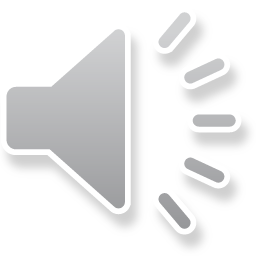 [Speaker Notes: クラブが高みを目指すなら、モデルクラブになることを考えてみませんか？

モデルクラブはキャンペーンの成功に不可欠です。モデルクラブは、会員一人当たりの平均寄付額750ドル以上という高い目標を設定し、様々な資金獲得戦略を試みます。 
 
モデルクラブの会員一人当たりの平均寄付額は達成が難しいと思われるかもしれませんが、次のことを忘れないでください。
2017年7月1日以降に獲得した資金全額が計算に加えられるので、クラブは既に目標達成に向かって進んでいる可能性があります。
個々の会員の寄付だけでなく、すべての資金源から獲得した資金が加算されます。
モデルクラブの目標達成期限は、2022年6月30日までであり、1年間で目標を達成する必要はありません。

（次のスライドへ）]
モデルクラブ
モデルクラブの努力に感謝するために、モデルクラブは次の3つの段階で特別な表彰を受けることができます。




表彰は達成したPMA（会員一人あたりの平均寄付額）に基づきます - 詳細はマニュアルを参照してください。
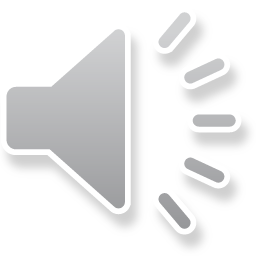 [Speaker Notes: モデルクラブには、その努力に対して特別な表彰が行われます。参加の約束を果たした時、目標を達成した時、そして誓約とコミットメントを履行した時の、3段階で表彰されます。

表彰は、750ドルきざみで、達成した会員一人当たりの平均寄付総額を基準に段階的に授与されます。マニュアルに、各段階の表彰に関する詳しい説明が記載されています。

（次のスライドへ）]
チームを編成する
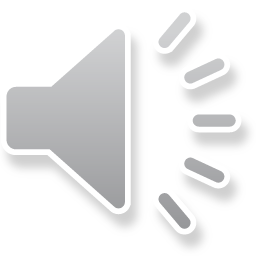 [Speaker Notes: あなたは、ご自分の計画と年間の目標をどうするか、もう考え始めていらっしゃいます。今度は、あなたをサポートするチーム編成についてお話ししましょう。

（次のスライドへ）]
チームを編成する
クラブのすべての会員にキャンペーン100での役割があります！
クラブ LCIF コーディネーターとして、クラブキャンペーン100委員会の編成を考えましょう
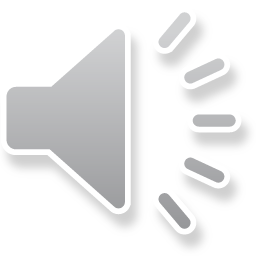 [Speaker Notes: 今年度、クラブを成功へ導くためには、クラブ会員全員の協力が必要です。新しいリーダーシップの機会を目指す会員や、キャンペーンへの参加方法を検討している会員がいるかもしれません。リーダーシップを取るあなたをサポートすることは、このような会員にとってまたとない機会です。

クラブキャンペーン100委員会を編成することが役立つはずです。キャンペーン全体の監督、様々な資金獲得戦略や活動の指揮、あるいは会員との個人面談、資料整理や寄付金の送金、クラブの資金獲得状況の追跡などの事務作業で、あなたを支援してくれる会員を募りましょう。

（次のスライドへ）]
チームを編成する
これらの役割の適任者を検討する際は、以下の資質があるかどうかを念頭に置いてください。
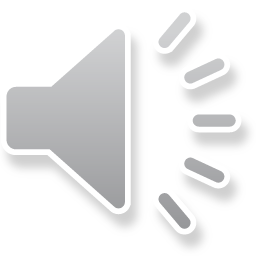 [Speaker Notes: あなたのリーダーシップチームに加わる会員を募る際は、次のような会員を探してください。クラブで活発に活動している；
LCIF とキャンペーン100について関心があり、協力したいという意思を示している；キャンペーン100に進んで寄付や誓約をする用意がある；キャンペーンのために週2〜3時間の時間を取ることができる、といった会員です。積極的に任務を引き受け、あなたの責任の一部を担ってくれる会員にチームに参加してもらうことが重要です。

（次のスライドへ）]
チームを編成する
あなたは、ライオンズと LCIF を結びつけるライオン指導者から成るグローバルなチームの一員であることを忘れないでください。
地区 LCIF コーディネーターは、あなたのクラブとの関わりにおいてあなたを頼りにしています。
下記を行って、地区コーディネーターと良好な関係を築いてください。
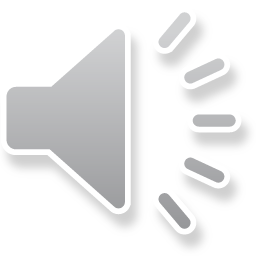 [Speaker Notes: クラブ LCIF コーディネーターはライオンズと LCIF を結びつける数千人のライオン指導者チームの一員です。地区 LCIF コーディネーターは、あなたがクラブをリードし、地区目標におけるクラブの役割を果たしてくれることを当てにしています。同様に、地区LCIFコーディネーターはあなたをサポートし、助言を与え、LCIF にあなたの素晴らしい仕事ぶりを報告するためにいるのです。

まだ地区コーディネーターと連絡を取っていないならば、地区コーディネーターと良い関係を築くための以下のヒントを参考にしてください。
地区 LCIF コーディネーターと定期的に話し合いをする時間を予定に組むこと：定期的な連絡の取り合いは、活動促進に役立ちます
情報提供の依頼に素早く対応すること：地区コーディネーターは地域の活動を定期的に報告する必要があるため、あなたの素早い対応を高く評価します
可能なときには、仲間のコーディネーターとの対面会議に参加すること：対面会議は、仲間のリーダーと知り合い、解決策を出し合ったり、成果を祝う重要な機会です
地区 LCIF コーディネーターに頻繁に最新情報を伝えること：最新情報を地区コーディネーターに伝え続けることによって、あなたの成果が地区内の他のリーダーやクラブに伝わる機会が増えます！
地区 LCIF コーディネーターをクラブの会合に招き、あなたと一緒にプレゼンテーションをおこなってもらうこと：地区コーディネーターもまた、説得力のあるストーリーを知っています。より多くのストーリーを伝えることができればできるほど、より多くの成果につながるのです！]
資金獲得
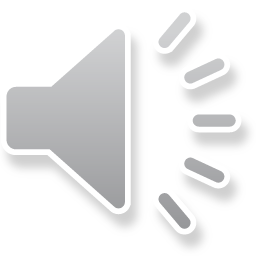 [Speaker Notes: あなたのストーリーを伝え、計画を立て、チームを編成することについては話し合いました。次に、より多くのライオンズの奉仕を行えるよう、資金を獲得する方法について考えていきましょう！

（次のスライドへ）]
資金獲得
クラブでの資金獲得に関しては、次の4つの重要な活動があります
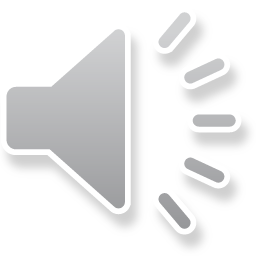 [Speaker Notes: ライオンズは生まれつき親切な人たちです。LCIF の最大の支援者であるだけでなく、クラブの事業や地域の様々な奉仕分野も支援しています。しかし、キャンペーン100の目標を達成するためには、これまで以上に多くのライオンの参加が必要です。

クラブ LCIF コーディネーターは、次の4つの活動に重点的に取り組むことにより、クラブの資金獲得を支援できます。
個々の会員に個人寄付や誓約を呼びかけること
収益を LCIF に寄付することを目的とした資金獲得イベントを企画すること
クラブ資金からの寄付を検討すること
地元企業やライオンズ以外の人々に連絡を取り、共に LCIF を支援してくれるよう呼びかけること

残りの時間を使って、それぞれの戦略で成功を収める方法を確認していきましょう！
（次のスライドへ）]
個々の会員の参加
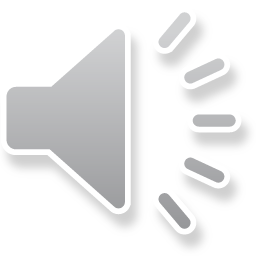 [Speaker Notes: 会員の参加を増やすことが成功の鍵の1つです。個人の支援を確保する方法を簡単に見ていきましょう。

（次のスライドへ）]
個々の会員の参加
会員に寄付や誓約を依頼する際は、以下のヒントを念頭に置いてください。
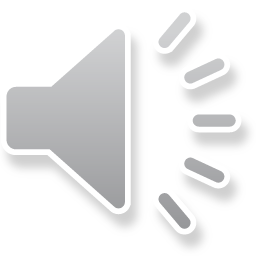 [Speaker Notes: 会員への寄付依頼に慣れていない方や、寄付依頼をするのはしばらくぶりという方もいらっしゃることでしょう。依頼を確実に成功させるために、できることがいくつかあります。
他の人に寄付を依頼する前に、まずあなた自身が寄付や誓約をしてください。
そうすることで、自分も寄付をしたと言えるため、自信をもって他の会員にも寄付をお願いすることができます。また、LCIF に対するあなたの信頼を示すことによって、この取り組みには価値があり、参加すべきだと納得してもらうことができます。 
会員にとって寄付しやすいようにしましょう。
誓約カードを渡したり、オンライン（www.lcif.org/donate）や MyLion アプリから寄付や誓約をする方法を見せてあげてください。あなたの地域で利用可能な場合は、自動引き落としでの寄付を奨励しましょう。これは少額の寄付を繰り返しおこなう良い方法です。 
寄付しやすい金額にしましょう。
特定の額の寄付を検討するよう依頼します。その場合、最小額での寄付の依頼から始めてください。例えば：キャンペーン期間中の300ドルの寄付は、年間100ドル、毎月8ドル、または毎週2ドルとなります。小さな貢献が大きなインパクトにつながることを会員たちが理解すれば、もっと多額の寄付を検討してくれるかもしれません。
個人的に寄付を依頼します。
可能であれば、個別または小グループで仲間の会員に会ってください。質問をし、個人的なストーリーを分かち合う場を設けることで、できる限りの寄付を検討してくれるでしょう。お願いをする相手のことをよく知ることで、どのグローバル重点分野に最も関心があるか、あるいは彼らにとって重要かを知る事ができます。 
寄付を正式なものにします。
きちんと記録され滞りなく表彰されるよう、寄付を承諾してくれた各ライオンが誓約書を記入して LCIF に提出することを確実にしてください。寄付者から必要な情報が提供されない限り、LCIFは表彰を行うことはできません。
インパクトを共有しましょう。
会員に、時間を取って会ってもらったことや、寄付を検討してもらったことへの感謝の気持ちを示します。そして、寄付がなされたらすぐにお礼の言葉を伝えましょう。会員の寄付が LCIF を通じて与えるインパクトについて話してください。さらに、 LCIF は寄付レベルに応じた様々な表彰の機会を提供しています。これについては後ほど確認していきます。

資金獲得について覚えておいていただきたい最も重要なことは、ライオンズの会員や地域の人々に、あなたと一緒に LCIF の取り組みを支援してくれるよう呼びかけることです。あなたは、ご自身のためにお金を出すようお願いしているのではありません。ライオンズが世界を変える手助けをするために LCIF が必要とする寄付をお願いしているのです。

（次のスライドへ）]
個々の会員の参加
「お願い」をするのに役立つのは、その練習をすることでしょう。以下の言葉をあなたなりに変えて練習してみてください。
「キャンペーン100へのご協力をお願いいたします。他の慈善団体に寄付をされているかもしれませんが、あなたがライオンズの奉仕に熱心に取り組んでいらっしゃることは承知しております。毎月8ドルの寄付を3年間行い合計で300ドルの寄付をすることをご検討いただけないでしょうか？」
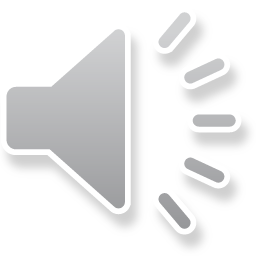 [Speaker Notes: 直に具体的な依頼をすることが、多くの場合、寄付の確保に最も効果的です。会員と会う前に、寄付をお願いする練習をすると役に立つこともあります。スライドにある言葉を、あなたなりに変えて練習してみてください。

「キャンペーン100へのご協力をお願いいたします。他の慈善団体に寄付をされているかもしれませんが、あなたがライオンズの奉仕に熱心に取り組んでいらっしゃることは承知しております。毎月8ドルの寄付を3年間行い合計で300ドルの寄付をすることを、ご検討いただけないでしょうか？」

（次のスライドへ）]
個々の会員の参加
あなたの依頼に対する相手の答えを想定して準備しておくことも役立ちます。
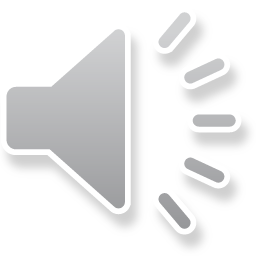 [Speaker Notes: 寄付依頼の準備をする際に、あなたの依頼に対し異なる反応があることを想定し、それに対応できるようにしておくとよいでしょう。いくつかの例をスライドに挙げてみました。

忘れてならないのは、会員から寄付についてもう少し考えたいと言われても、気を落とさないこと。それは依頼を真剣に受け止めてくれていることを意味します。相手が決断できるまで連絡を取り続けます。

また、会員が寄付を断った場合、寄付を承諾することを思いとどまらせる疑問があるのかもしれません。あるいは、依頼された金額では寄付できないので、寄付を断っているのかもしれません。いつの場合でも、質問に答えるようにしましょう。また、お願いした金額より少なくても、寄付してもらうことに意義があるのです。

（次のスライドへ）]
個々の会員の参加
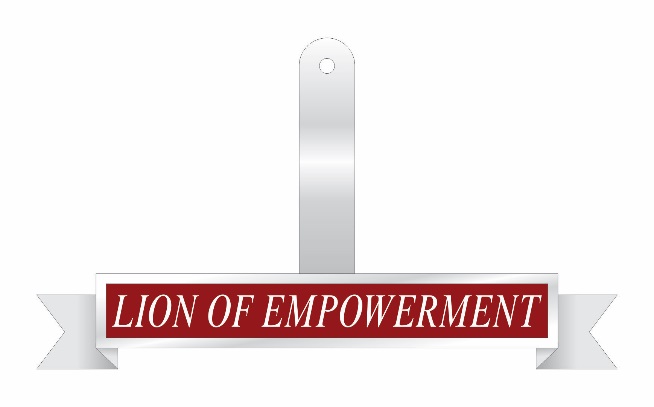 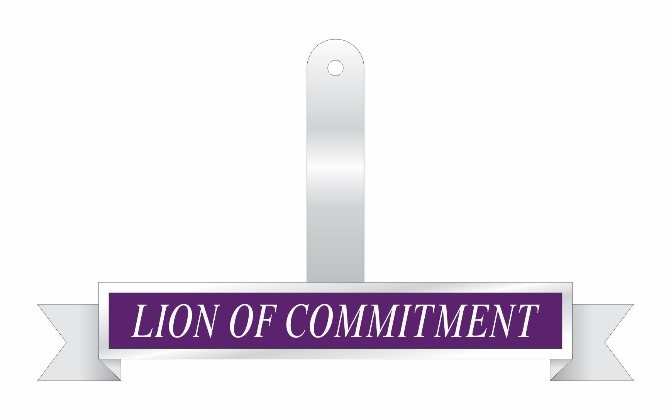 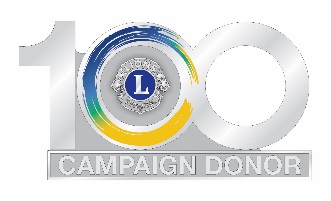 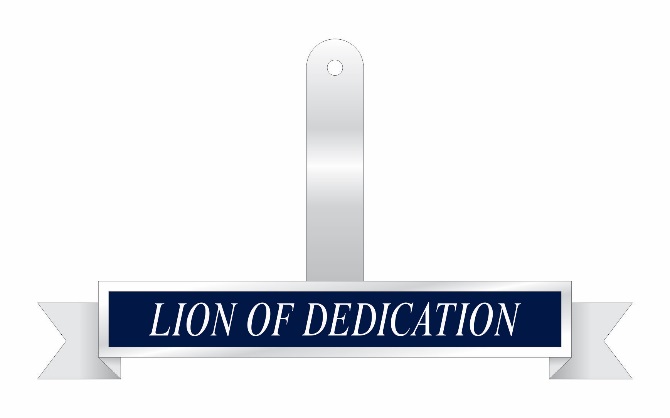 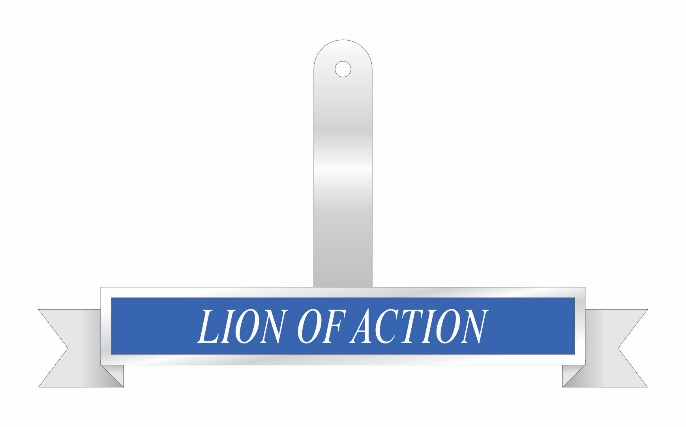 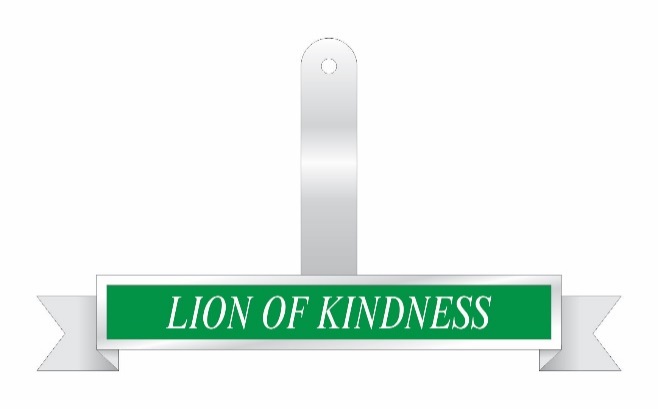 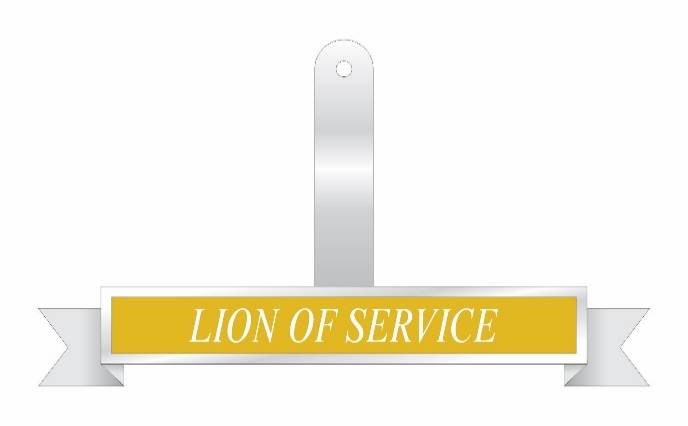 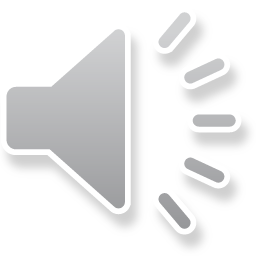 [Speaker Notes: キャンペーン100期間中に LCIF に寄付してくださった方のために、期間限定の特別表彰が設けられています。キャンペーン100に100ドル以上を寄付した寄付者全員に、スライドに表示されている記念のシルバーピンが授与されます。総額300ドル以上の寄付者は、スライドに説明されている追加の表彰を受けます。記念品は特に明記されない限り郵送先住所に送付されます。記念品の送付は2019年初めに開始されます。

忘れないでください。キャンペーン100への寄付はすべて、個人のメルビン・ジョーンズ・フェローシップまたは累進メルビン・ジョーンズ・フェローシップの表彰対象となります。ここに記載されている表彰はいずれも、LCIF が行っている他の現行の表彰に加えて授与されます。

（次のスライドへ）]
個々の会員の参加
毎月、毎年の寄付を約束した寄付者には、さらなる表彰が行われます。このような継続的寄付者は、前のスライドに記されている表彰を受けます。
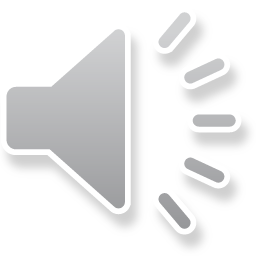 [Speaker Notes: 毎年の誓約や毎月の自動引き落とし寄付によって継続的に寄付することを約束した寄付者は、キャンペーンへの寄付総額に対する表彰に加えて、素敵な記念品を受け取ります。これらの品物については間もなく発表されます！

（次のスライドへ）]
LCIF の既存の表彰
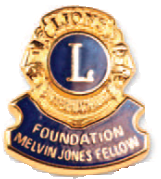 キャンペーン100への寄付は、以下のような既存の表彰プログラムの対象にもなります。
メルビン・ジョーンズ・フェローシップ：1,000ドル以上の寄付
累進メルビン・ジョーンズ・フェローシップ：2,000ドルから最大10万ドルの寄付額に応じた表彰
人道支援パートナー：生涯寄付額が10万ドル以上の寄付者への表彰
MJF の申請はオンライン（lcif.org）から行っていただくことができます。
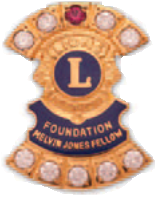 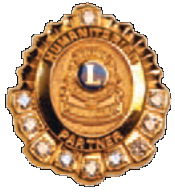 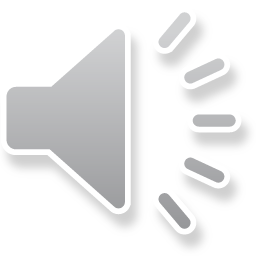 [Speaker Notes: キャンペーン100への寄付は、キャンペーン100の表彰に加えて、LCIF の既存の表彰プログラムの対象にもなります。
メルビン・ジョーンズ・フェローシップは、総額1,000ドルの寄付をした寄付者をたたえるものです。5年間にわたる100ドル以上の分割払いでこの寄付を行うこともできます。この表彰では、寄付者に特別なメルビン・ジョーンズ・フェロー・ピンと個人名が入った楯が授与されます。
累進メルビン・ジョーンズ・フェローシップは、1,000ドル以上の寄付を継続している寄付者を表彰するものです。この表彰プログラムでは、2,000ドルから10万ドルの寄付額に応じた特別なピンが授与されます。
人道支援パートナーの表彰プログラムは、生涯を通じての寄付額が10万ドル以上の寄付者を表彰するものです。

寄付がメルビン・ジョーンズ・フェローシップ表彰の対象となる額に達した寄付者は、MJF 申請手続きをするべきです。申請書はlcif.orgに掲載されています。

（次のスライドへ）]
ライオンズ・サポーター
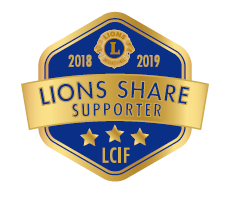 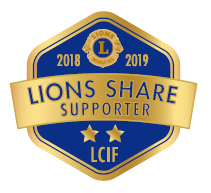 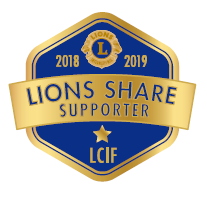 100ドル
（二つ星）
50ドル
（一つ星）
200ドル
（三つ星）
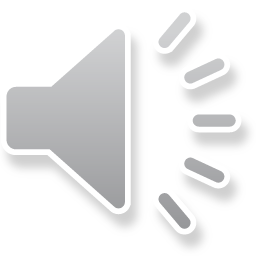 [Speaker Notes: LCIF は、50ドル、100ドル、200ドルの年間寄付に対する表彰も行っています。これはライオンズ・サポーター・プログラムと呼ばれています。ライオンズ・サポーターは、MJF レベルの寄付を一度に行うことはできないものの、その惜しみない寄付をたたえ、寄付者が時間をかけて MJF を目指すための道しるべとなるものです。 
ライオンズ・サポーター・プログラムは、以下のレベルでの表彰を設けています。
50ドルの寄付に対して、寄付者に一つ星のライオンズ・サポーター・ピンが授与されます。
100ドルの寄付に対して、寄付者に二つ星のライオンズ・サポーター・ピンが授与されます。
200ドルの寄付に対して、寄付者に三つ星のライオンズ・サポーター・ピンが授与されます。

ライオンズ・サポーターの表彰は、前のスライドのキャンペーン100の表彰に加えて授与されます。

寄付は、「奉仕に力を」資金、または「災害援助資金」を用途として指定することができます。地区 LCIF コーディネーターには、まとまった数のライオンズ・サポーター・ピンと、これらの寄付を記録・追跡するための小冊子が配布されます。あなたや、あなたのクラブの会員が表彰に該当する寄付をオンラインで行った場合は、LCIF にピンの送付を依頼してください。

（次のスライドへ）]
クラブの表彰
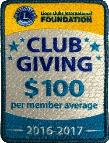 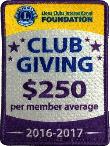 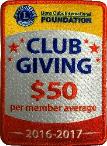 クラブ寄付パッチ：
会員一人当たりの平均寄付額に応じて表彰されます
メルビン・ジョーンズ・フェローシップ・バナー・パッチ/シェブロン：
会員の中からMJFを初めて出したクラブにはパッチ、その後の MJF にはシェブロンが授与されます
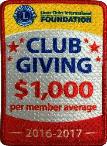 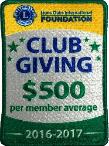 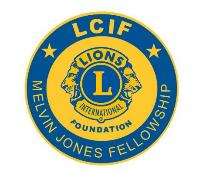 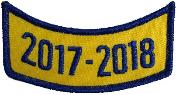 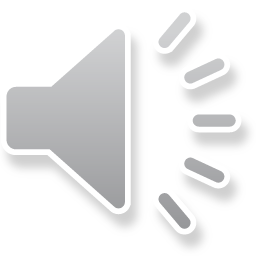 [Speaker Notes: キャンペーン100のモデルクラブの表彰に加えて、LCIFはクラブ寄付パッチ、MJF バナーパッチおよびシェブロンなど、クラブのさまざまな成果を表彰します。
クラブ寄付パッチには、50ドル、100ドル、250ドル、500ドル、1,000ドルの5つのレベルがあります。表彰レベルは、クラブの寄付総額をクラブの会員数で割ることによって算出されます。あるライオンズ年度に、これらの会員一人当たりの平均寄付額のいずれかのレベルを達成したクラブには、バナーパッチが授与されます。 モデルクラブの場合、クラブはモデルクラブ表彰に加えてこれらの表彰を受けることができます。
会員の中からメルビン・ジョーンズ・フェロー（MJF）を初めて出したクラブには、メルビン・ジョーンズ・フェロー・バナー・パッチ/シェブロンが授与されます。それ以降の年度は、最初のMJFが出るごとに、そのクラブにシェブロンが授与されます。クラブの会員全員がメルビン・ジョーンズ・フェローシップの資格を得た場合、クラブにはバナー・パッチが授与されます。

（次のスライドへ）]
資金獲得イベント
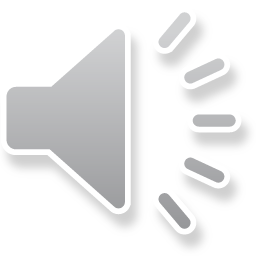 [Speaker Notes: 資金獲得イベントは、キャンペーン100を支援する重要なクラブの取り組みであると言えます。

（次のスライドへ）]
資金獲得イベントの企画
資金獲得イベントは、クラブ会員が協力して楽しみながら行うことができます。
多くのライオンズクラブは、様々な資金獲得イベントを企画して実施してきた経験があります。
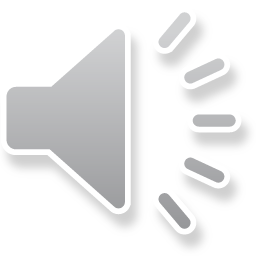 [Speaker Notes: 資金獲得イベントは、クラブの仲間がともに時間を過ごす素晴らしい方法です。希望であれば地域の人々を招き、同時にLCIFの取り組みをサポートするための資金を集めることができます。

このようなイベントを主催した経験をお持ちであるかもしれませんが、初めてこのような役割を引き受けた方や、おさらいが必要な方は、以下のヒントを参考にしてください。
独創性を発揮しましょう。キャンペーンは新しいことを試す絶好の機会です。仲間の会員にアイデアを尋ねたり、LCIFのブログで、ヒントを見つけてください。
LCIF やグローバル重点分野、世界に奉仕するライオンズについて、参加者に知ってもらう方法を検討しましょう。これは、地域に LCIF の取り組みを紹介するまたとない機会です。  
参加者が持ち帰れる、パンフレットやポケットガイドなどの資料を用意しましょう。
手伝ってくれるよう、他の会員に声をかけましょう。資金獲得イベントにはかなりの時間と「ライオン・パワー」が必要です。ライオンズは指揮をとり奉仕することが大好きです。手を貸してくれるクラブの他の会員を見つけてください。

イベントを主催するのは、地域を巻き込んで世界を共に変えることが目的であることを忘れないでください。

（次のスライドへ）]
クラブ資金からの寄付
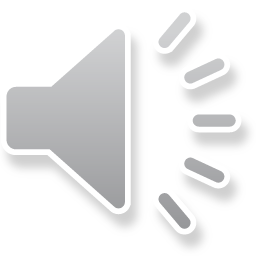 [Speaker Notes: クラブ資金から寄付を出すことは、クラブのもう一つのLCIF支援方法です。

（次のスライドへ）]
クラブ資金からの寄付
クラブ資金からLCIF への寄付を出すことは、クラブ指導者がそのクラブの会員を代表して LCIF への支援を決断する素晴らしい方法です。
会員の個人寄付にクラブ資金からの寄付を上乗せしてインパクトを倍増することによって、個々の会員の寄付を促すことができます。
クラブ資金からの LCIF への寄付に際しては、クラブの規則と手続きに従う必要があります。
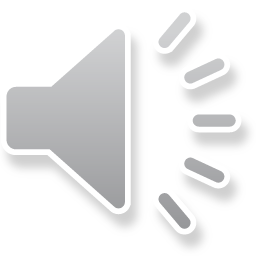 [Speaker Notes: 多くのクラブが慈善寄付のために資金を蓄えておく場合があることがわかっており、LCIF をこうしたやり方で支援するクラブもあります。クラブには、こうした寄付をする方法を決める独自の規則と手順がおそらく定められているでしょう。会員を代表して寄付を行う以外にも、個人寄付への上乗せ分としてクラブ資金を活用し、より多くの会員の支援を促すこともできるでしょう。例えば、一定の割合の会員が寄付を行った場合や、一定の資金が獲得できた場合には、クラブ資金からの寄付を提案してもよいでしょう。これは、クラブのリーダーが個人の寄付を促す1つの方法です。

（次のスライドへ）]
地元の企業やライオンズ以外の人々に支援を依頼
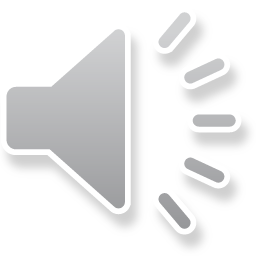 [Speaker Notes: 最後に、LCIF は、ライオンズ以外の人々や団体からの支援を歓迎します。

（次のスライドへ）]
地元の企業やライオンズ以外の人々に支援を依頼
多くのクラブは、これまでの奉仕事業や資金獲得イベントによって、地元企業やライオンズ以外の人々と既に良好な関係を築いているかもしれません。
このような人々に寄付を依頼する場合は、以下のヒントを参考にしてください。
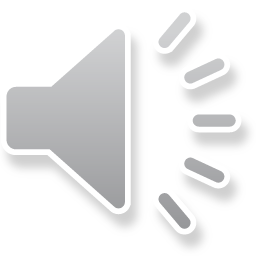 [Speaker Notes: クラブがこれまでに資金獲得活動を行ったことがあるならば、他のイベントや取り組みのために、地元企業や会員以外の友人に寄付を依頼したり、寄付を受け取ったりした経験がおありでしょう。このような寄付者を引き込むことは、LCIF への支援を呼びかける良い方法であるだけでなく、ライオンズとその素晴らしい取り組みについて、広く知ってもらうことにも役立ちます。

過去にあなたを支援してくれた企業や会員以外の人々にまず声をかけてみてください。彼らはあなたの取り組みを既に良く知っています。過去にあなたを支援してくれたなら、再び支援してくれる可能性があります。 
医療、廃棄物管理、食料生産など、グローバル重点分野に関係する企業を検討の対象にするのもよいでしょう。私たちはこれらの業界に関係する奉仕に取り組んでいることから、LCIF を支援してくれる可能性があります。
地域の団体の活動を支援することを希望する企業であれば、LCIF の交付金について説明し、 LCIF が自分たちの地域社会を支援したことがあることを話すと良いでしょう。
多くの雇用主は、従業員が慈善寄付をすると、その一部または全額に対して資金を上乗せするマッチング寄付を行います。会員や友人が寄付をしてくれたら、彼らの雇用主がマッチング寄付を行ってくれるか尋ねてください。してくれる場合には、マッチング寄付用紙の記入と提出に手を貸しましょう。

イベント同様に、地元の企業やライオンズ以外の人々に支援を呼びかけることは、地域と共に世界を変えることであることを忘れないでください。

（次のスライドへ）]
はじめましょう
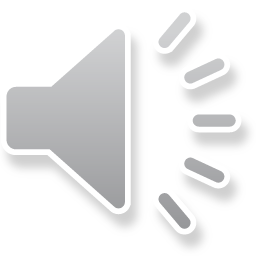 [Speaker Notes: 今すぐ、クラブの成功に向けて第一歩を踏み出しましょう。

（次のスライドへ）]
はじめましょう
このウェビナーのクイズに答えてください
ご質問がある場合は、地区 LCIF コーディネーターに問い合わせてください
あなた自身の寄付や誓約をしてください
自分が寄付をする理由を書き出してください
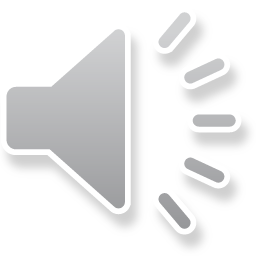 [Speaker Notes: このウェビナーに関するクイズに答えて知識を確認してください。
ご質問がある場合は、地区コーディネーターに連絡してください。
あなたがまだ寄付をしていない場合は、LCIF に寄付をするか、あるいは寄付を誓約しましょう。今後3年間、年間100ドルの誓約を検討し、可能であれば、自動引き落としでの寄付を行ってください。
寄付をされたら、ご自身の寄付の理由を書き出してください。そしてそれを、プレゼンテーションをする際やクラブ例会で話をする際の自分用のメモに加えてください。

（次のスライドへ）]
はじめましょう
ストーリーテリング・ガイドを完成させてください
 LCIF のウェブサイトで入手できる資料を確認してください
ストーリーを伝える練習をしましょう
今年達成しようとする目標を設定してください
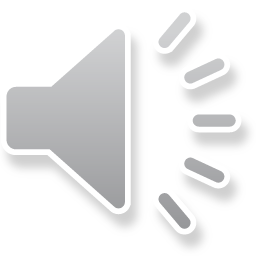 [Speaker Notes: 説明用メモを作成するには、マニュアルの最後にあるストーリーテリング・ガイドを完成させてください。
印刷可能な資料や LCIF のインパクトに関するストーリーなど、ウェブサイトで入手できる資料を確認してください。
ストーリーを伝える練習をしましょう。地区コーディネーターや信頼できるクラブ会員を相手に、その練習をする時間を取ってください。
私たち共通の目標である年間会員一人当たり100ドルの達成に向け、クラブはどうすれば一番適した方法で活動を始められるか考えてください。そして今年度クラブにとって最も適した目標も考えてください。

（次のスライドへ）]
はじめましょう
クラブ役員と会い、クラブの目標を話し合ってください
クラブの委員会メンバーとして適した会員特定を開始しましょう
各資金獲得戦略の可能性を検討し、最初にどれを試すかを計画してください
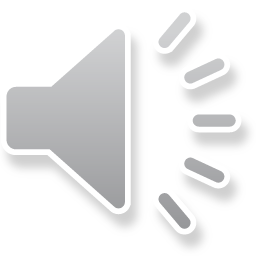 [Speaker Notes: 目標を設定したら、クラブ役員と会って話し合ってください。 
今年度、あなたが一緒に取り組みたいと思うチームについて検討し、クラブの委員会メンバーとして適した会員の特定にとりかかりましょう。
どの資金獲得戦略があなたのクラブにとって最も成功するかを見極め、どの戦略を最初に実行するかを決定します。覚えておいてください。個人の参加が成功の鍵です。そこから始めましょう。

（次のスライドへ）]
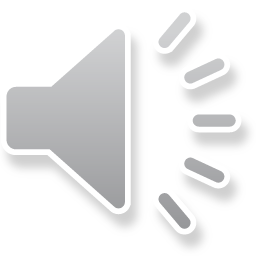 [Speaker Notes: この研修に参加していただいたことに、改めて御礼申し上げます。共に成功を祝い、世界を変えることを楽しみにしています。

（終了）]